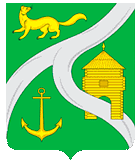 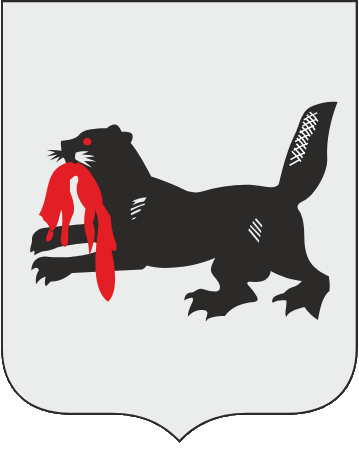 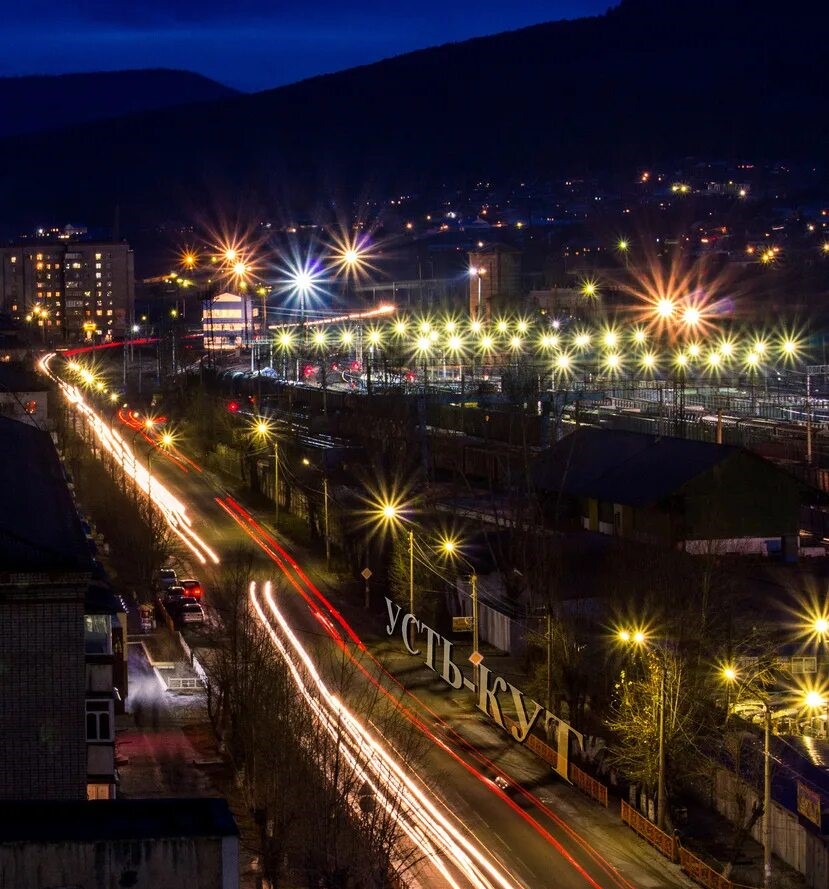 Исполнение бюджета 
муниципального образования 
«город Усть-Кут» 
за 2023 год
2 141 798
 тыс. руб.
Доходы от 
использования имущества 
60 528 тыс.руб.
Налог на имущество
    8 350 тыс.руб.
Налог на доходы             физических лиц
454 438 тыс.руб.
506 877 
  23,7 %
1 481 660                                             69,2 %
Иные налоговые и 
неналоговые доходы
65 303 тыс.руб.
153 261
      7,1 %
Доходы 
2 141 798 тыс.руб.
Земельный налог
27 055 тыс.руб.
Возмещение вреда, причиняемого а/дорогам 
27 464 тыс.рублей
тыс. руб.
1 481 660 тыс.руб.
1 558 045 тыс.руб.
1 020 599    тыс.руб.
5 000 тыс.руб.
197 132 тыс.руб.
184 183 тыс.руб.
Общие расходы бюджета
2 103 295 тыс. руб.
16 муниципальных программ
531 797
тыс. руб.
1 185 000
тыс. руб.
5 государственные программы Иркутской области
99 864
тыс. руб.
Программно-целевые расходы составили 
1 816 661 тыс. руб.
1 федеральная программа
Государственные программы Российской Федерации реализуемые в 2023 году на территории МО «город Усть-Кут»
- Государственная программа Российской Федерации "Обеспечение доступным 
и комфортным жильем и коммунальными услугами граждан Российской Федерации":
Областной бюджет
308 399 тыс. руб.
Переселено 98 семей 
в 2023 году
457 907
 тыс.руб.
Федеральный  бюджет
97 990 тыс. руб.
Местный бюджет 
51 518 тыс. руб.
Местный бюджет
3 497 тыс. руб.
11 465
 тыс. руб.
Федеральный бюджет
 1 874 тыс. руб.
Областной бюджет
6 094 тыс. руб.
В 2023 году  улучшили жилищные условия 7 молодых семей
Государственные программы Иркутской области реализуемые в 2023 году на территории МО «город Усть-Кут»
1. «Развитие жилищно-коммунального хозяйства и повышение энергоэффективности Иркутской области» на 2019 - 2025 годы:
- Подпрограмма «Обеспечение проведения сбалансированной и стабильной политики в области государственного регулирования цен (тарифов)» на 2019 - 2025 годы;
- Подпрограмма «Модернизация  объектов коммунальной инфраструктуры Иркутской области» на 2019 - 2025 годы»;
- Подпрограмма «Энергоэффективность и развитие энергетики на территории Иркутской области» на 2019 - 2025 годы». 
2. «Доступное жилье» на 2019 - 2025 годы:
 - Подпрограмма «Переселение граждан из жилых помещений, расположенных в зоне БАМа, признанных непригодными для проживания, и (или) жилых помещений с высоким уровнем износа (более 70%) на территории Иркутской области» на 2019 - 2025 годы;
 -  Подпрограмма «Молодым семьям-доступное жилье» на 2019 - 2025 годы.
3. «Экономическое развитие и инновационная экономика» на 2019 - 2025 годы:
 - Подпрограмма «Государственная политика в сфере экономического развития Иркутской области» на 2019 - 2025 годы. 
4. "Развитие дорожного хозяйства и сети искусственных сооружений" на 2019 - 2025 годы:
Подпрограмма "Дорожное хозяйство" на 2019-2025 годы. 
5. «Управление государственными финансами Иркутской области" на 2019 - 2025 годы:
Подпрограмма «Повышение эффективности бюджетных расходов и обеспечение реализации принципа прозрачности (открытости) бюджетного процесса в Иркутской области"
Доля национальной  экономики – 26,34%
жилищно-коммунальное хозяйство                                                                    
    845 450 тыс. руб.
Доля  расходов 
других отраслей 33,47%
40,20%
общегосударственные вопросы                                                                                                                                             
178 576 тыс. руб.
8,49%
национальная экономика
553 924 тыс. руб.
Всего : 
 609 130
   тыс. руб.
26,34%
культура, кинематография
69 439 тыс. руб.
3,30%
образование
2 383 тыс. руб.
0,11%
социальная политика
444 969 тыс. руб.
национальная безопасность и 
              правоохранительная деятельность
7 854 тыс. руб.
21,16%
0,37%
другие отрасли
700 тыс. руб.
0,03%
Доля  жилищно-коммунального
хозяйства – 40,20%
Составили в 2023 году  845 450 тыс. руб., из них:
Составили в 2023 году 535 310 тыс. руб., из них:
Составили в 2023 году 277 566 тыс. руб., из них:
Спасибо 
за внимание!